GeophysicsLecture 4
Seismic Methods Include:
The Elastic Theory
Hooke’s Law (Stress & Strain)
Elastic Moduli
Velocities of Seismic Wave	(P-wave & S-wave)
Seismic Refraction Method
Seismic Reflection Method
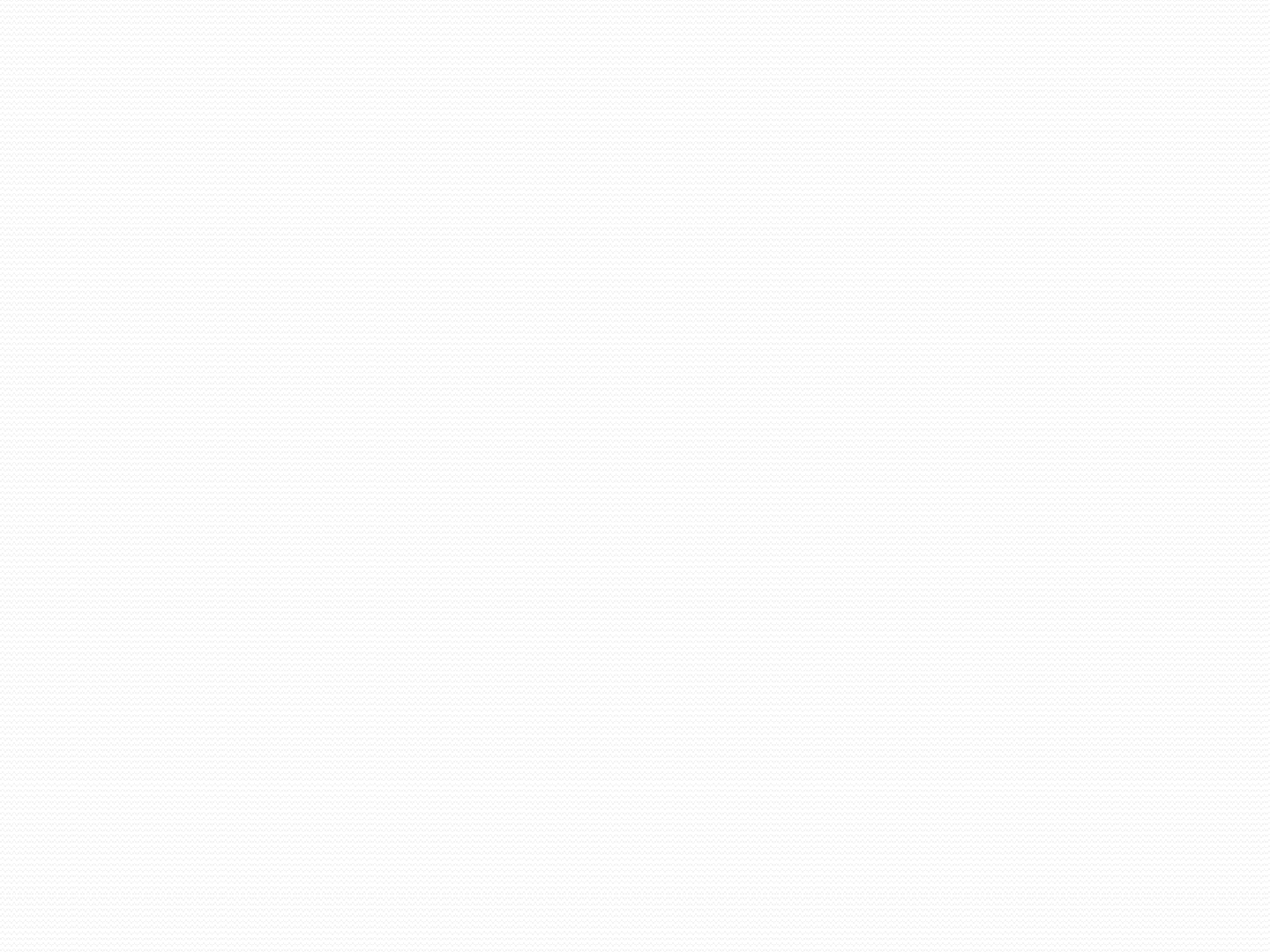 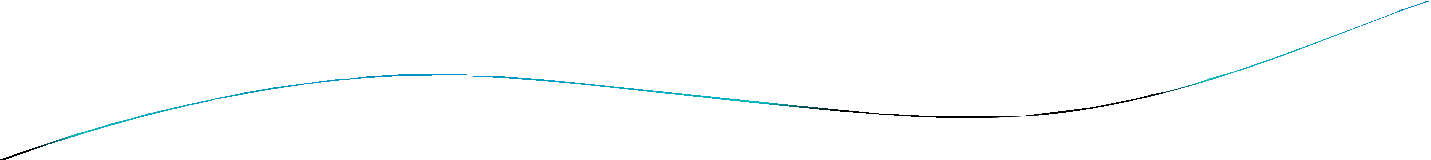 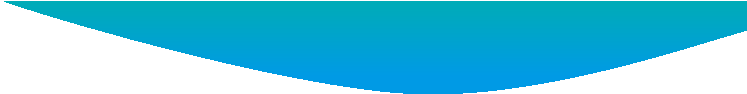 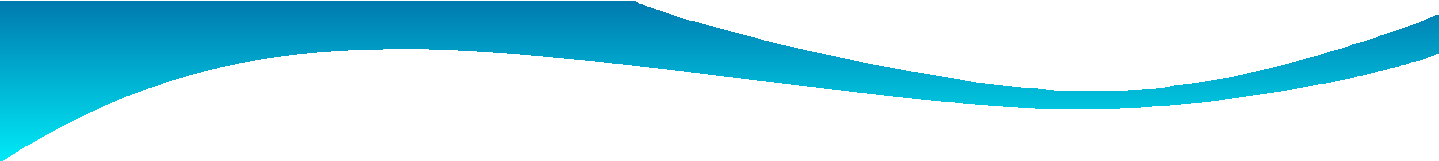 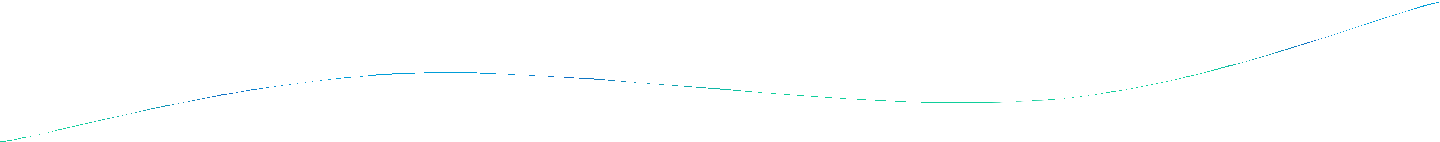 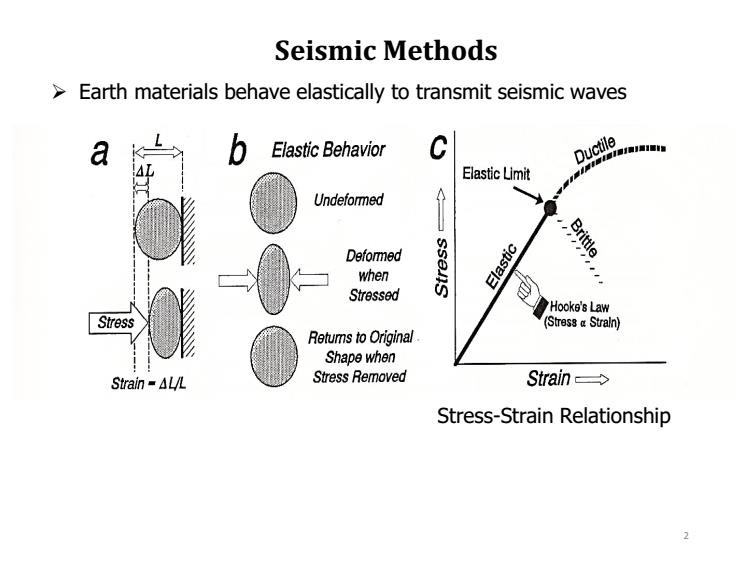 Geophy_En_2
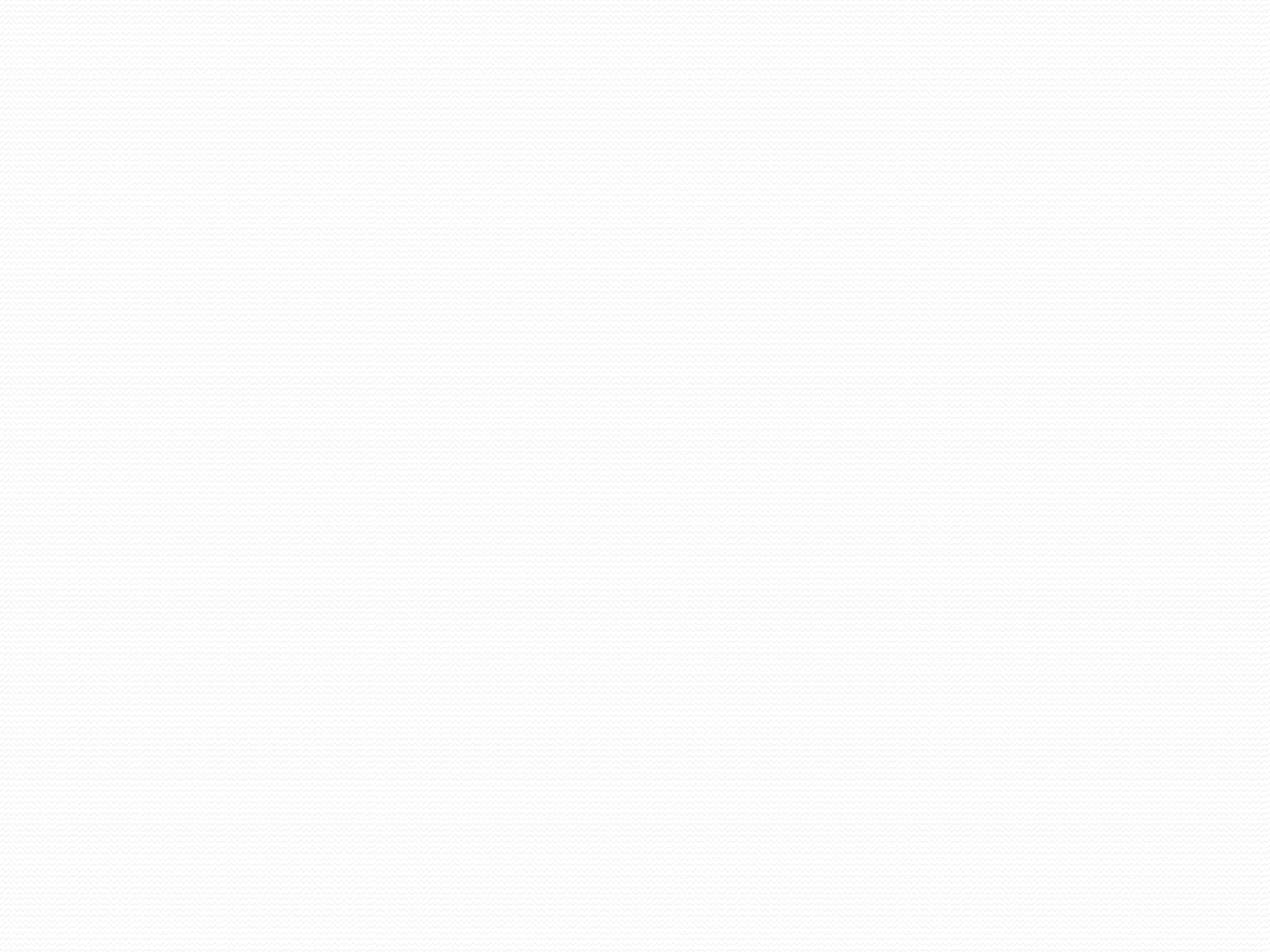 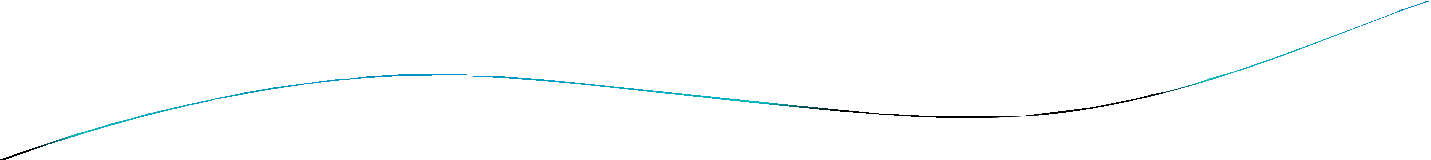 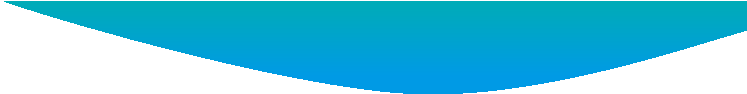 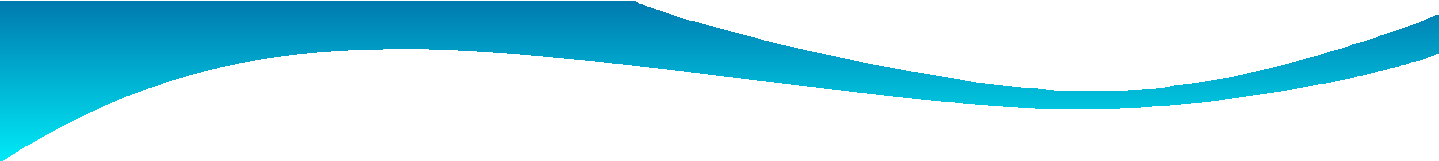 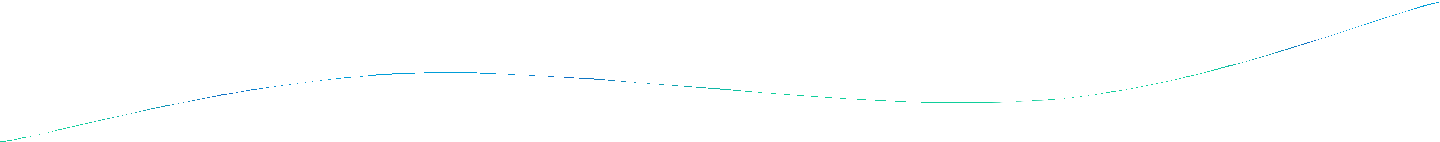 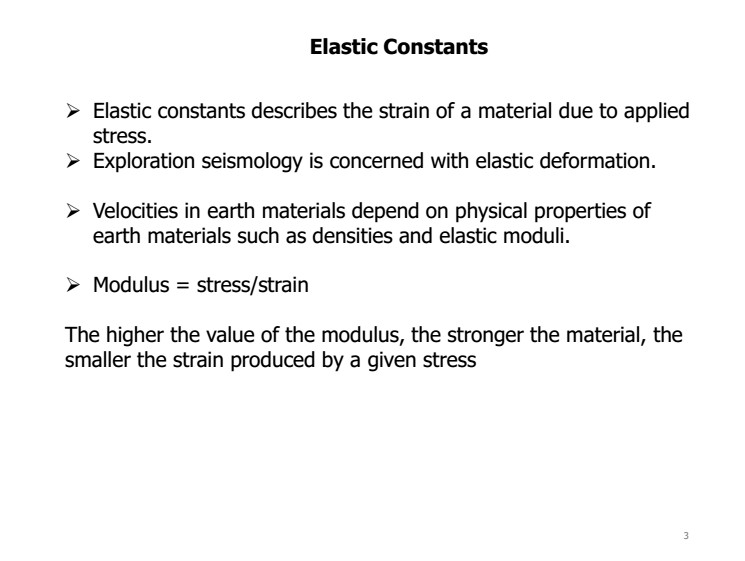 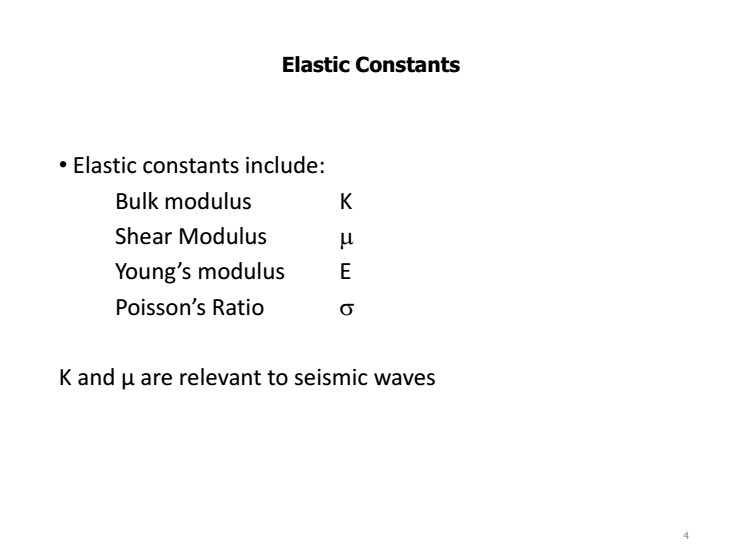 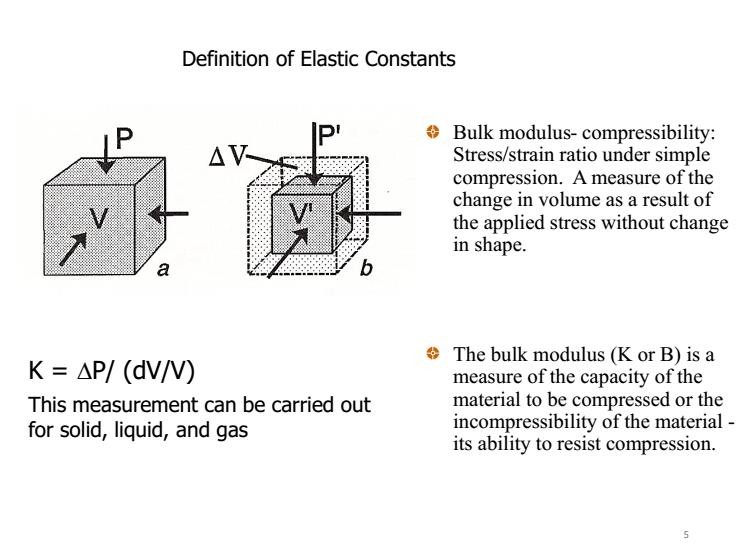 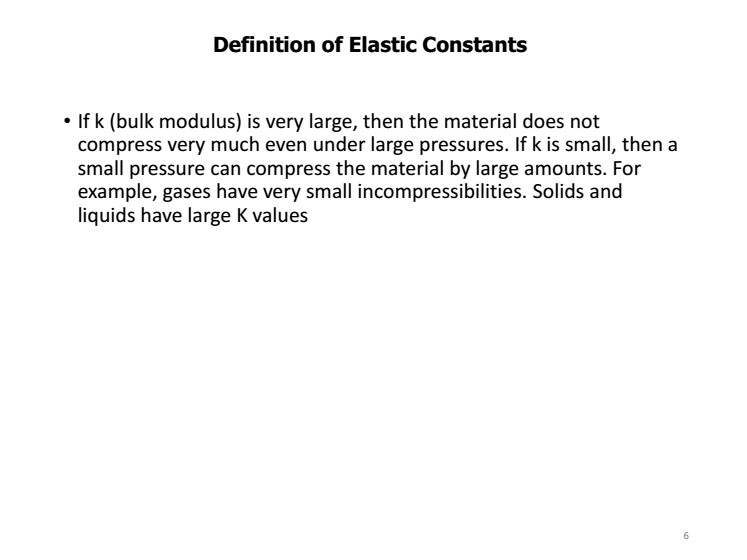 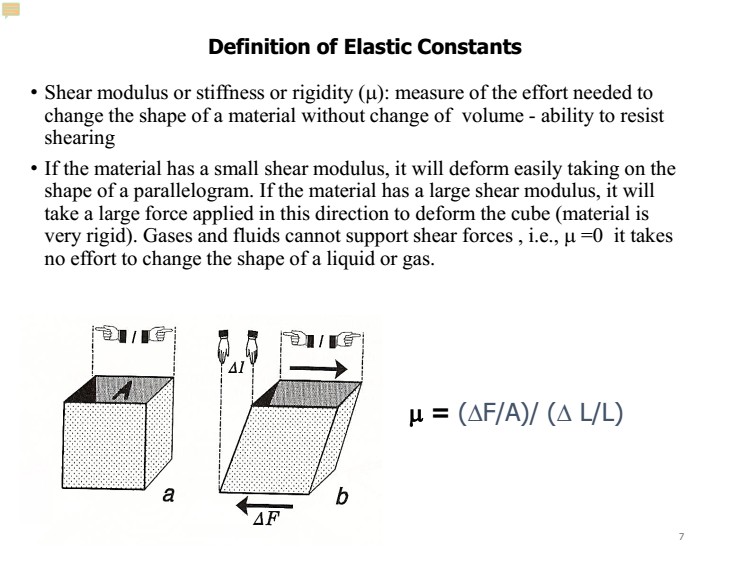 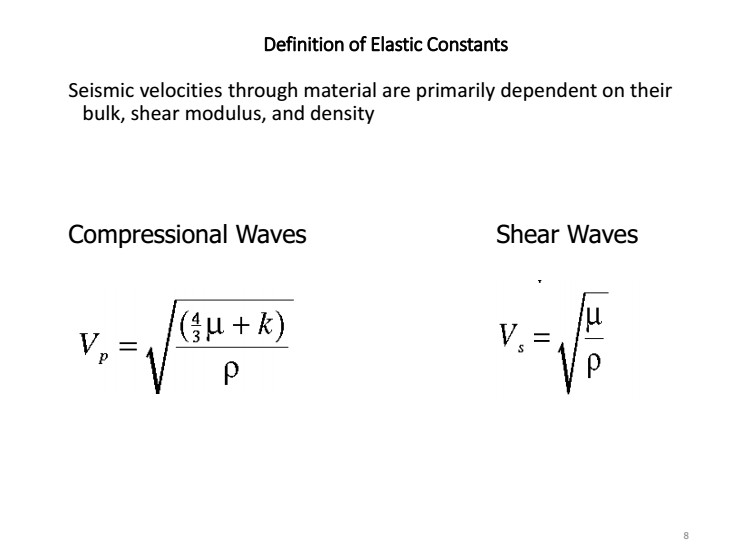 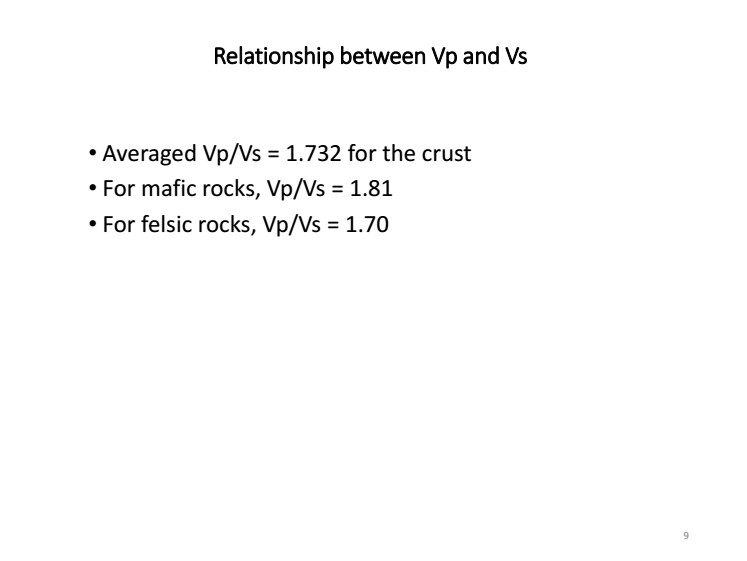 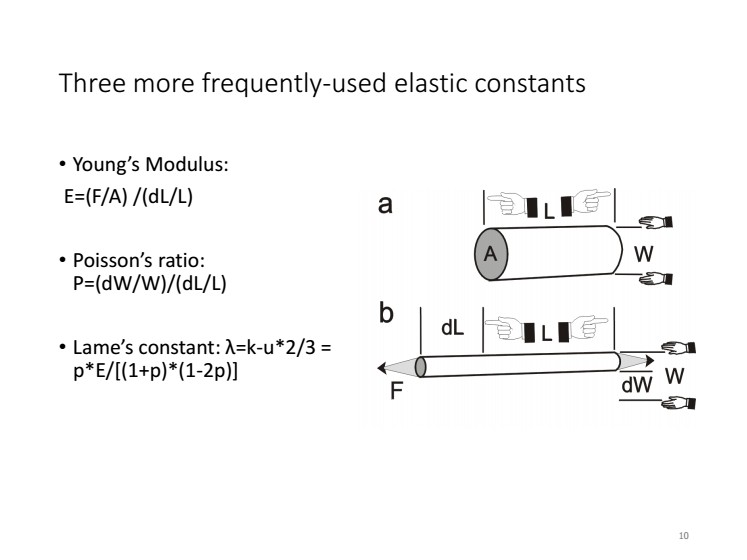 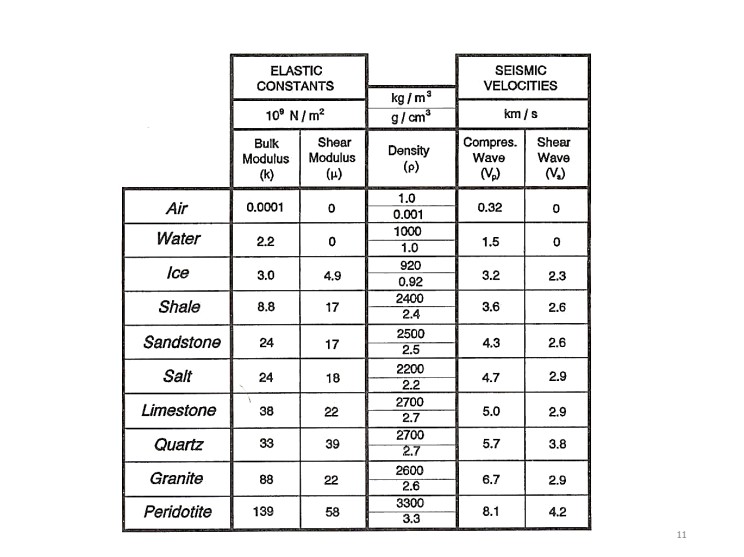 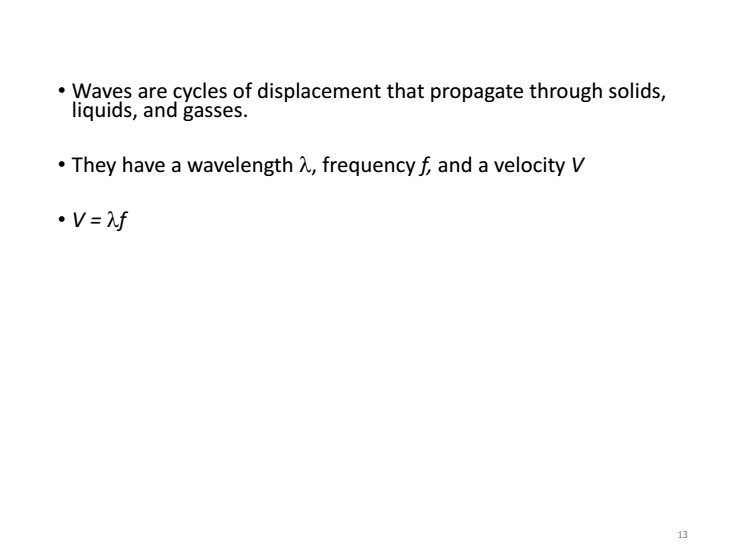 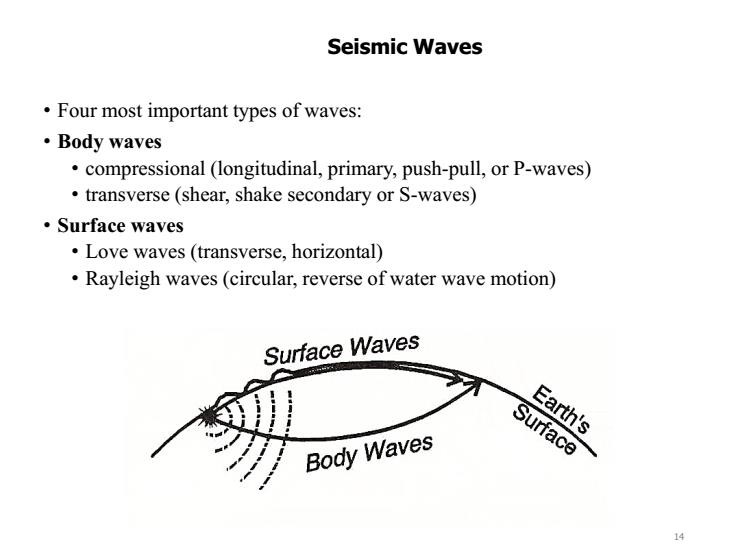 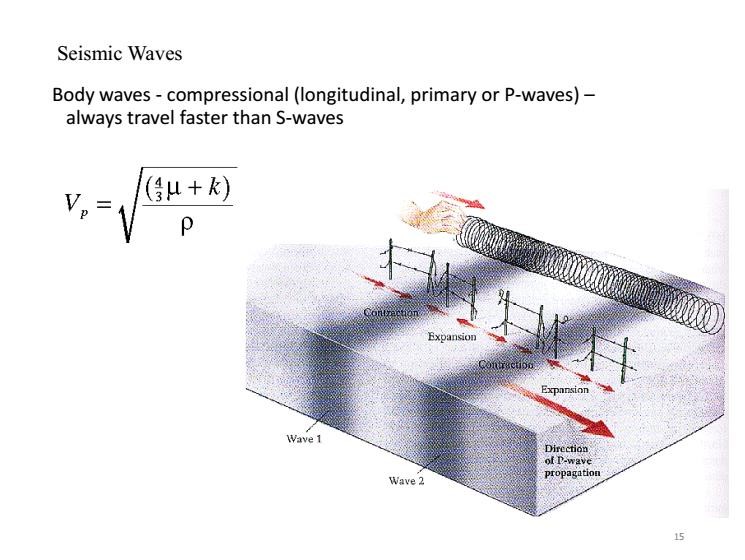 Compressional Wave (P-Wave) Animation
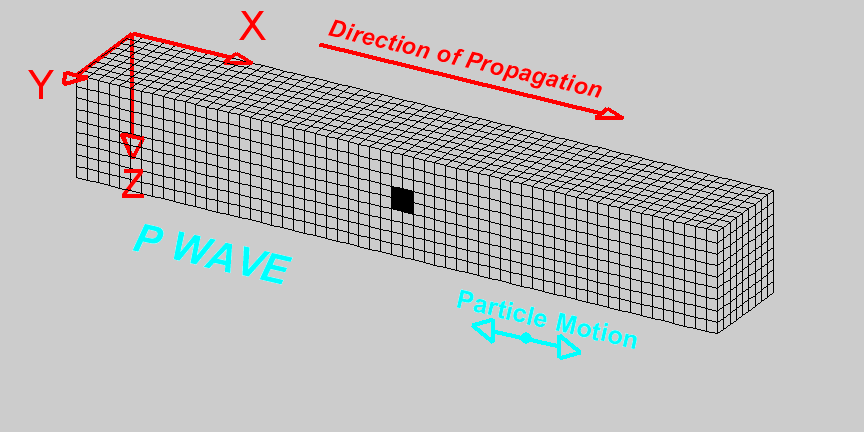 Deformation propagates. Particle motion consists of alternating  compression and dilation. Particle motion is parallel to the  direction of propagation (longitudinal). Material returns to its  original shape after wave passes.
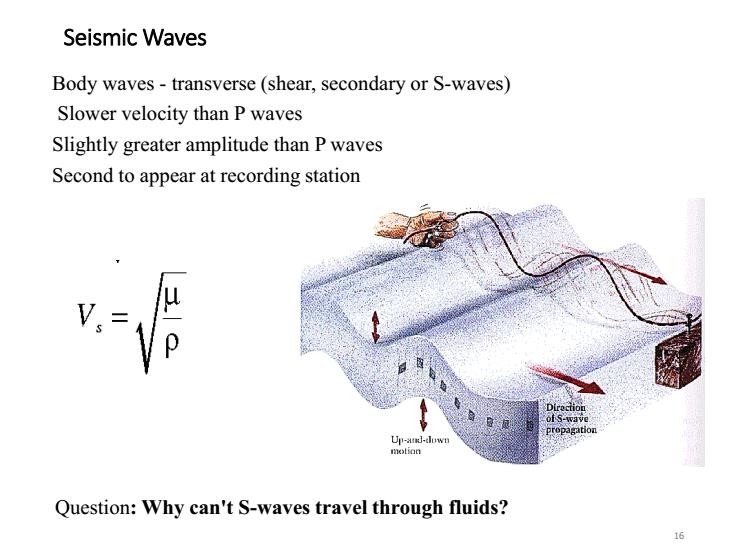 Shear Wave (S-Wave) Animation
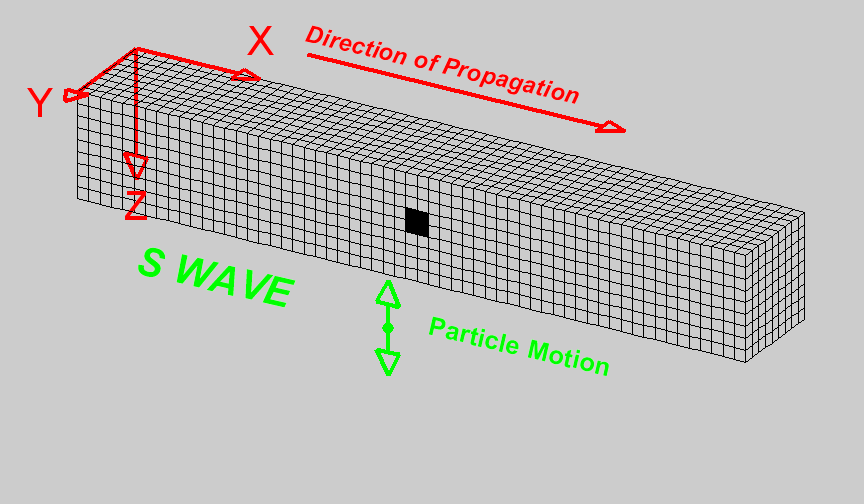 Deformation propagates.	Particle motion consists of alternating  transverse motion.	Particle motion is perpendicular to the direction of  propagation (transverse).		Transverse particle motion shown here is  vertical but can be in any direction.	However, Earth’s layers tend to  cause mostly vertical (SV; in the vertical plane) or horizontal (SH) shear  motions.	Material returns to its original shape after wave passes.
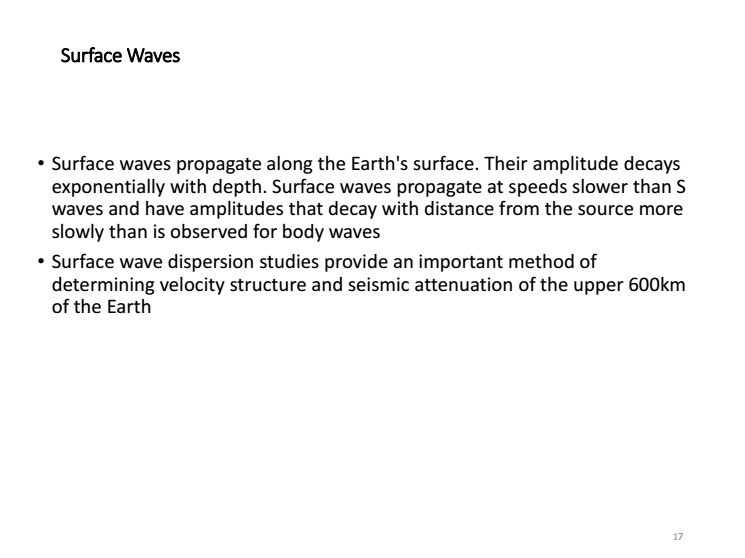 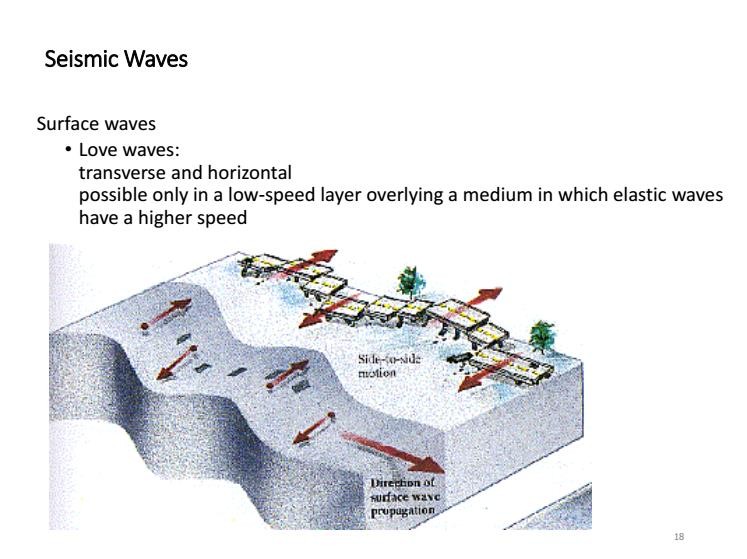 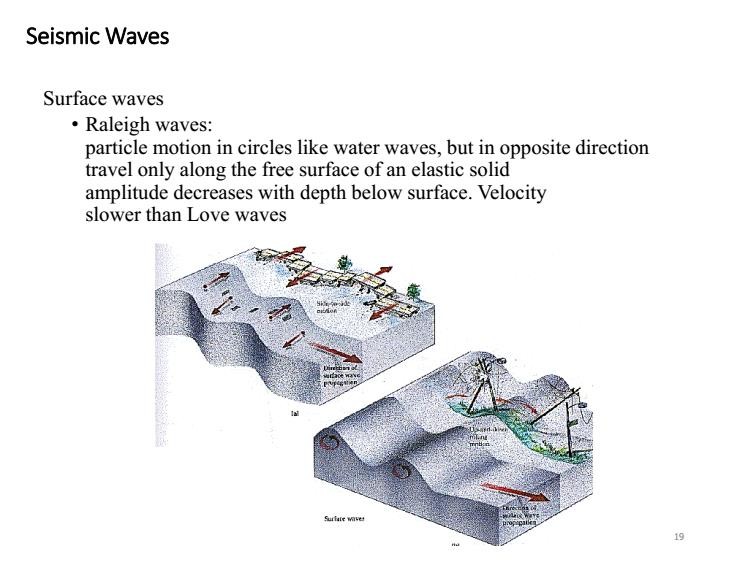 Rayleigh Wave (R-Wave) Animation
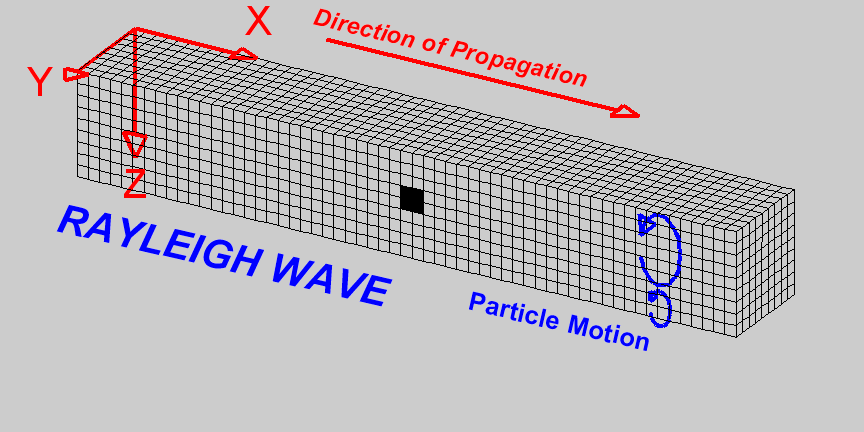 Deformation propagates.		Particle motion consists of elliptical motions  (generally retrograde elliptical) in the vertical plane and parallel to the  direction of propagation.	Material returns to its original shape after  wave passes.
Love Wave (L-Wave) Animation
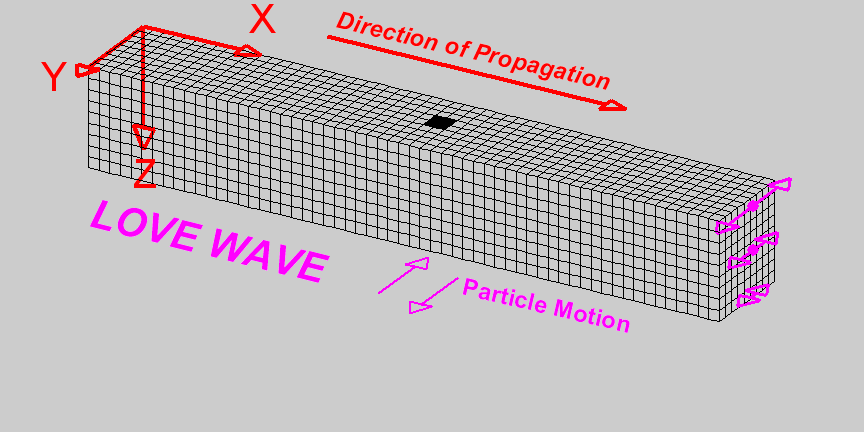 Deformation propagates.	Particle motion consists of alternating  transverse motions.	Particle motion is horizontal and perpendicular to  the direction of propagation (transverse).	To aid in seeing that the  particle motion is purely horizontal, focus on the Y axis (red line) as the  wave propagates through it.	Material returns to its original shape after  wave passes.
Characteristics of Seismic Waves
Characteristics of Seismic Waves
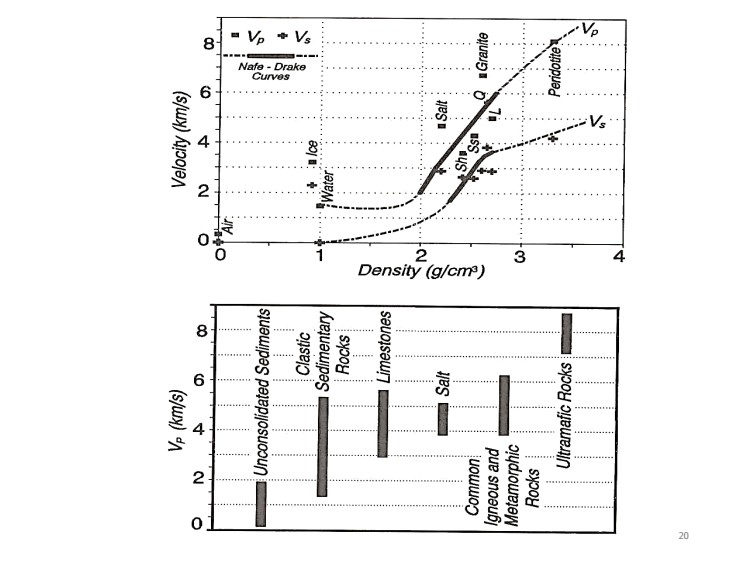 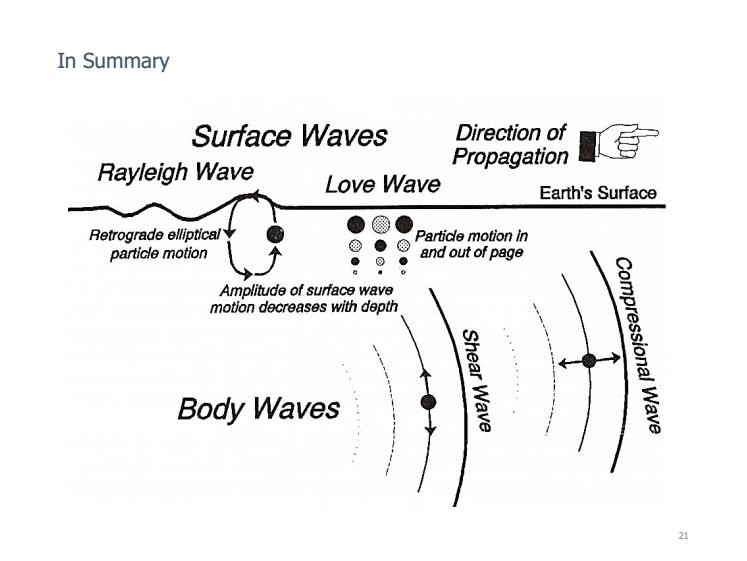 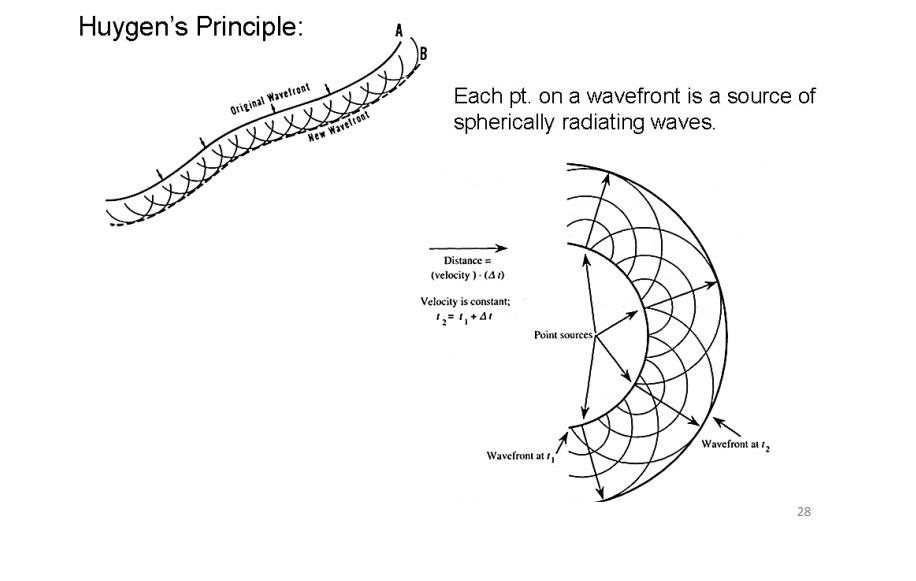 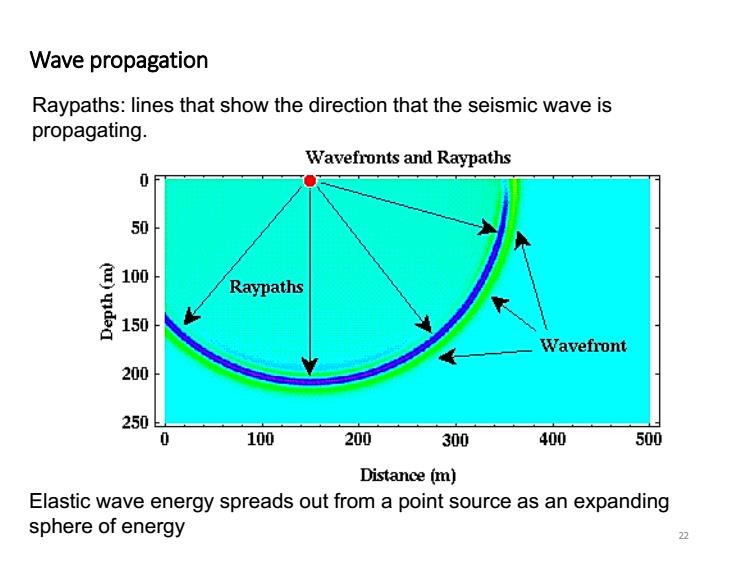